Introduzione all’uso di Arduino
Giuseppe Tagliente 
INFN sez. bari
Introduzione all’uso di Arduino: I Lezione
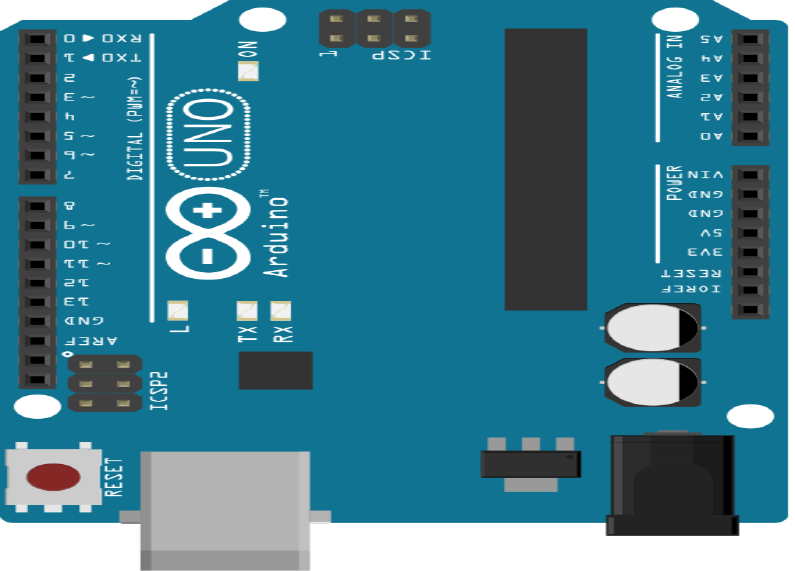 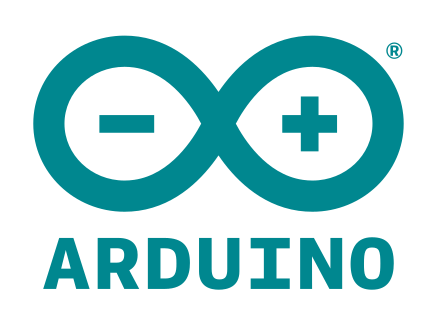 Introduzione all’uso di Arduino
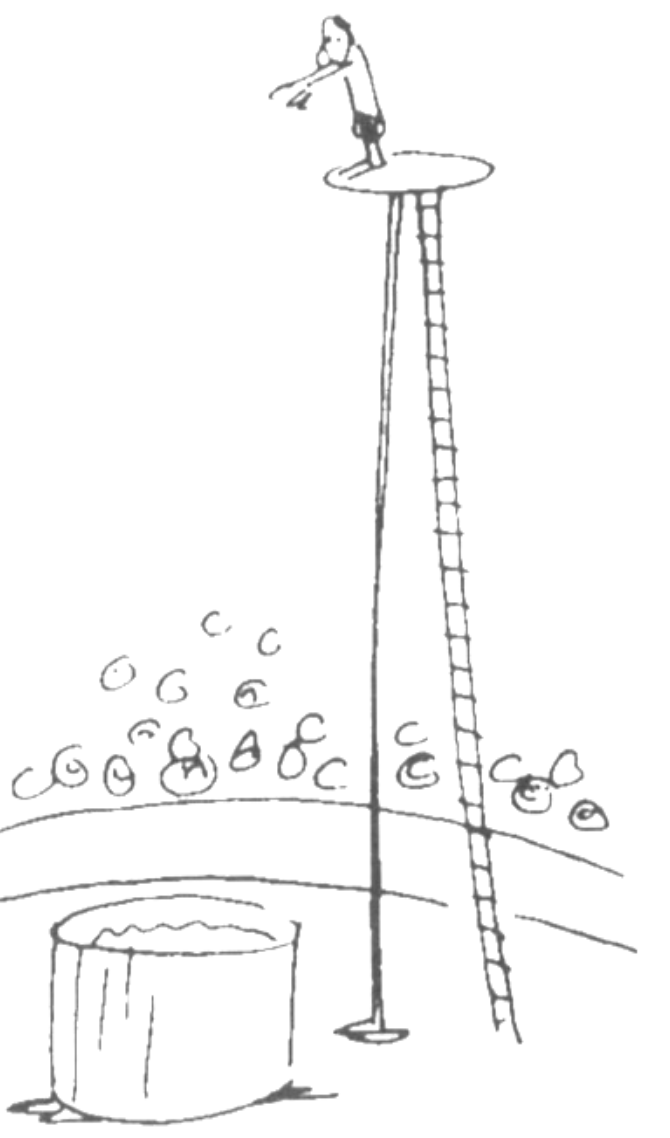 Non è così complicato
Domande:
Non conosco l’elettronica

Non so programmare

                  Posso farcela?
Cos’è Arduino
Arduino è una piattaforma hardware composta da una serie di schede elettroniche dotate di un microcontrollore. È stata ideata e sviluppata nel 2005 da alcuni membri dell'Interaction Design Institute di Ivrea come strumento per la prototipazione rapida e per scopi hobbistici, didattici e professionali. Il nome della scheda deriva da quello del bar di Ivrea frequentato dai fondatori del progetto, nome che richiama a sua volta quello di Arduino d'Ivrea, Re d'Italia nel 1002.
Con Arduino si possono realizzare in maniera relativamente rapida e semplice piccoli dispositivi come controllori di luci, di velocità per motori, sensori di luce, automatismi per il controllo della temperatura e dell'umidità e molti altri progetti che utilizzano sensori, attuatori e comunicazione con altri dispositivi. La scheda è abbinata a un semplice ambiente di sviluppo integrato per la programmazione del microcontrollore. Tutto il software a corredo è libero, e gli schemi circuitali sono distribuiti come hardware libero e per questo motivo è molto utilizzato nella didattica educativa.
Perché usare Arduino
Semplicità:

   Mi consente agevolmente di insegnare un linguaggio
   Mi permette di introdurre concetti di base di elettronica 
  Si possono realizzare in breve tempo dispositivi che danno soddisfazione allo studente
Perché usare Arduino
Disponibilità di moltissima documentazione
   Stimolo motivazionale per lo studio di altre discipline
  Costi estremamente bassi
  Disponibilità di diverse schede (shields), che ne estendono le funzionalità
Il mondo Arduino
Arduino vuol dire 3 cose
Un oggetto fisico
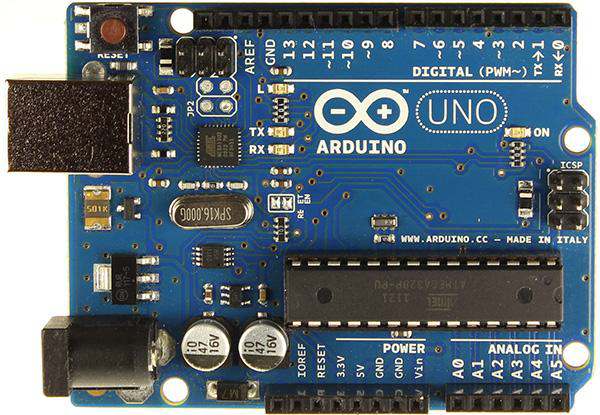 Un’ambiente di programmazione
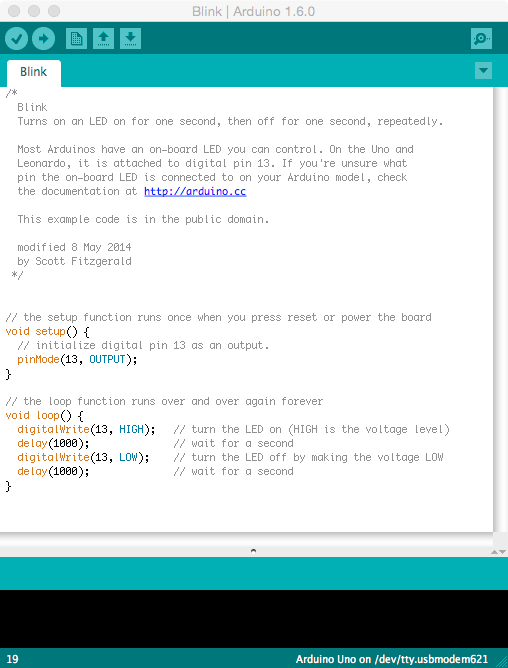 Una comunità
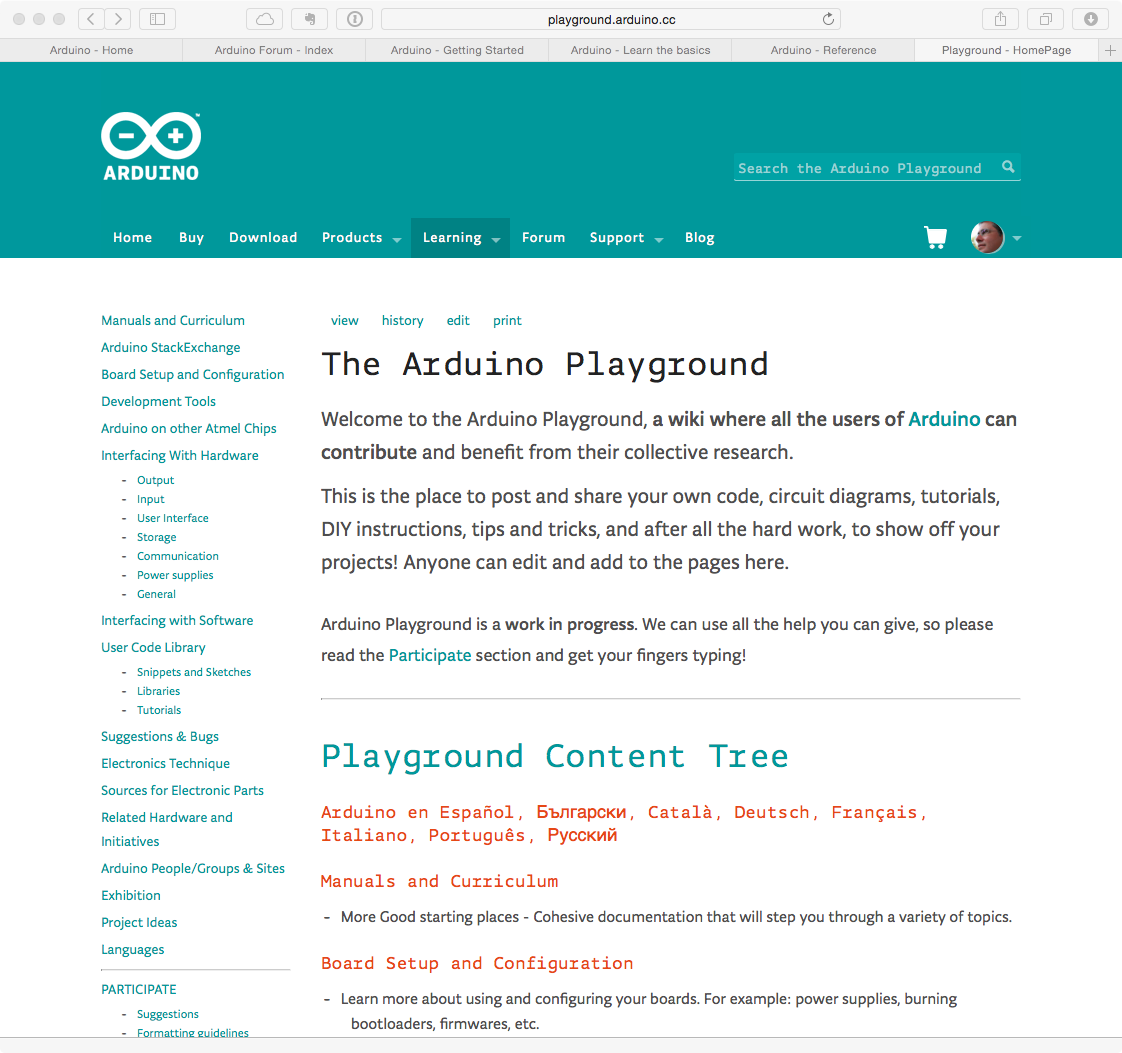 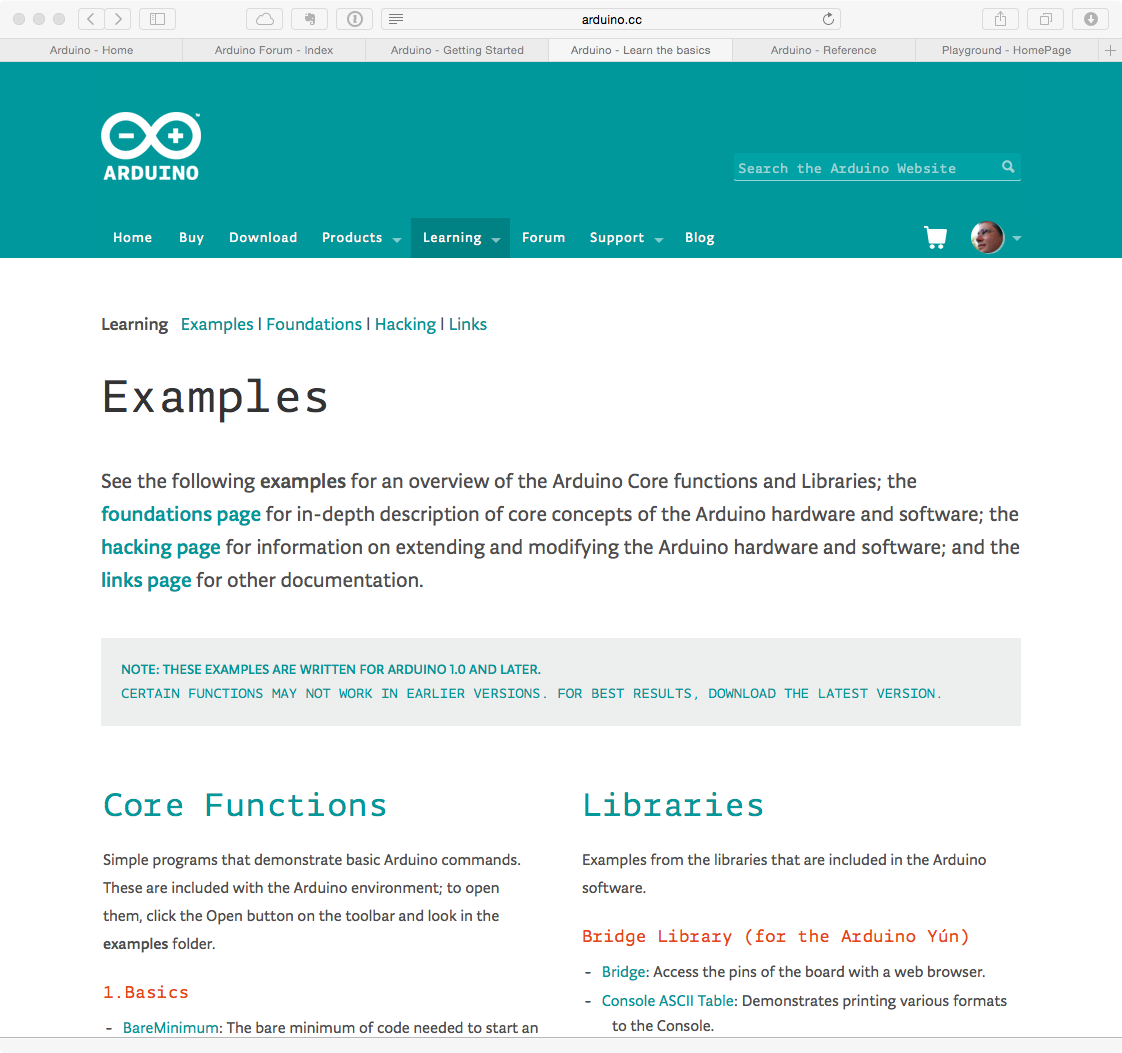 La scheda Arduino
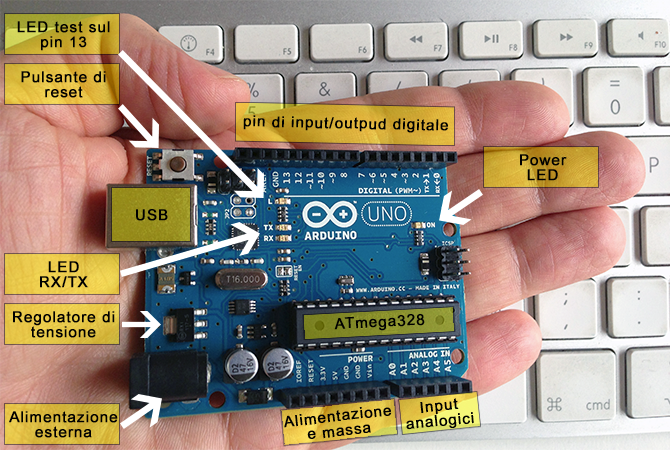 Caratteristiche Tecniche
Il microcontrollore
Terminologia
Sketch
    il programma scritto in ambiente IDE (Arduino)

Pin
    I connettori di input e output

Digital
   vuol dire che può assumere solo due valori: ALTO o BASSO, in altro
   modo: ON/OFF oppure 0 o 1. Sequenza di numeri presi da un insieme                           
   discreto di valori (nel nostro caso 0 o 1)

Analogic
   quando i valori utili che rappresentano un segnale sono continui
Il software Arduino
L’ambiente di sviluppo per Arduino viene chiamato o Software per Arduino o IDE

   IDE = Integrated Development Enviroment
             (ambiente di sviluppo Integrato)
Il software Arduino
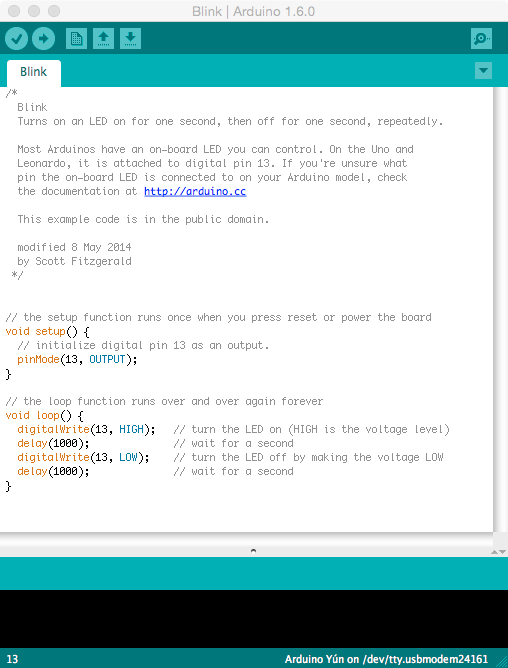 Simile ad un editor di testo

Si può scrivere, visualizzare, verificare la sintassi

Si può trasferire lo sketch sulla scheda Arduino
Comunicare con Arduino
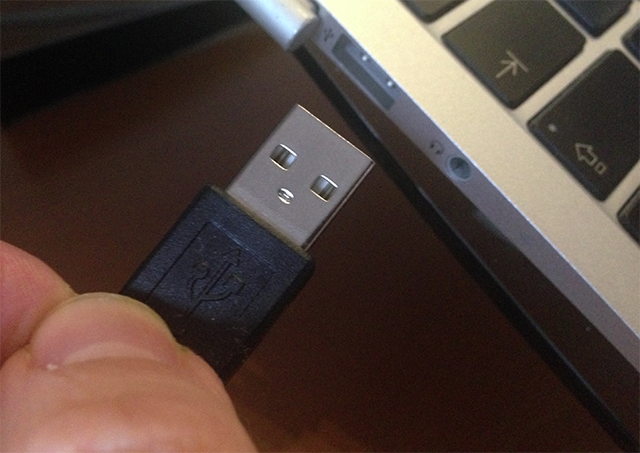 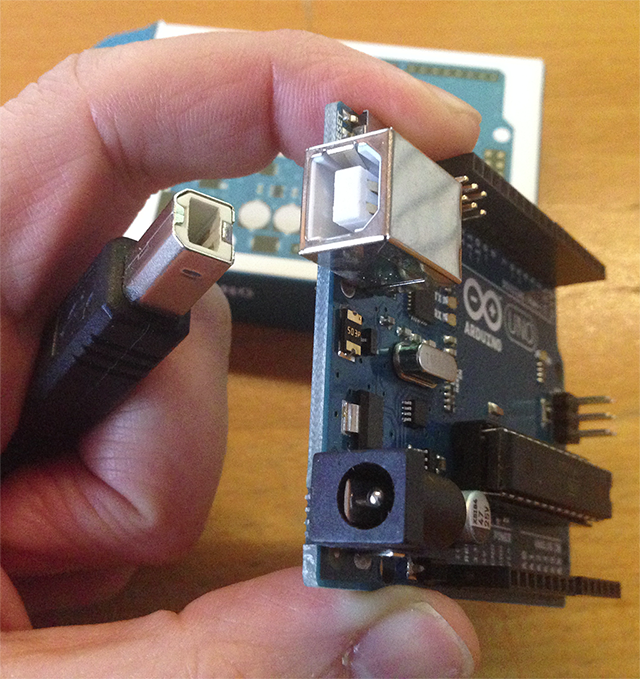 Selezionare la sceda
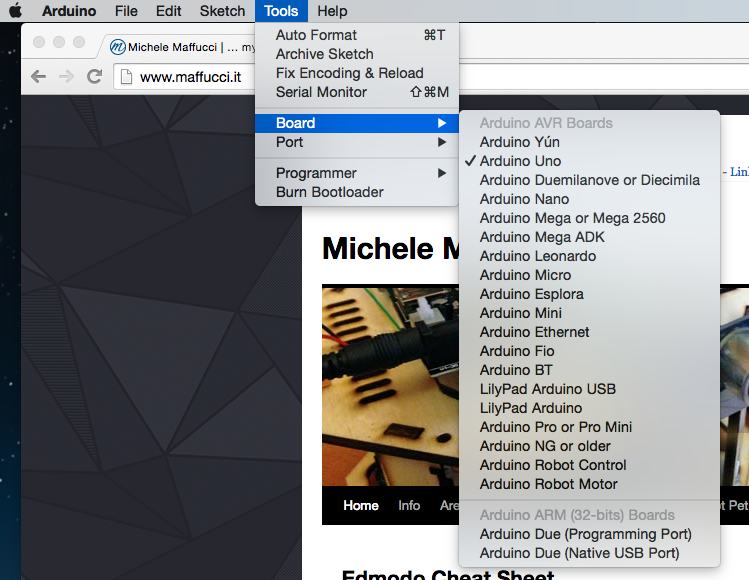 Selezionare la porta seriale da utilizzare
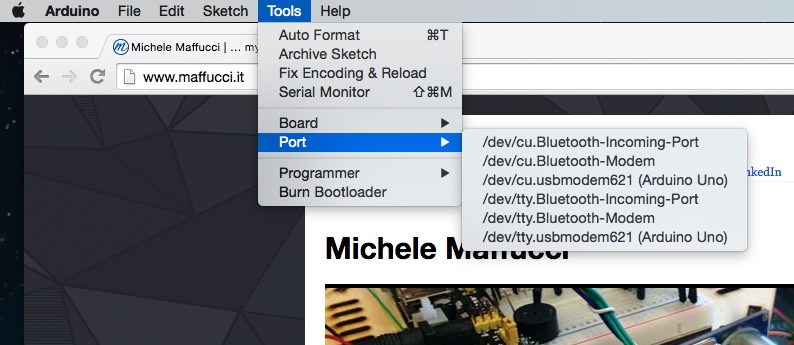 Su Windows dovreste notare una o più porte COM, selezionate quella con numero più elevato, se non dovesse funzionare provate con le altre proposte.
Primo sketch: Blink
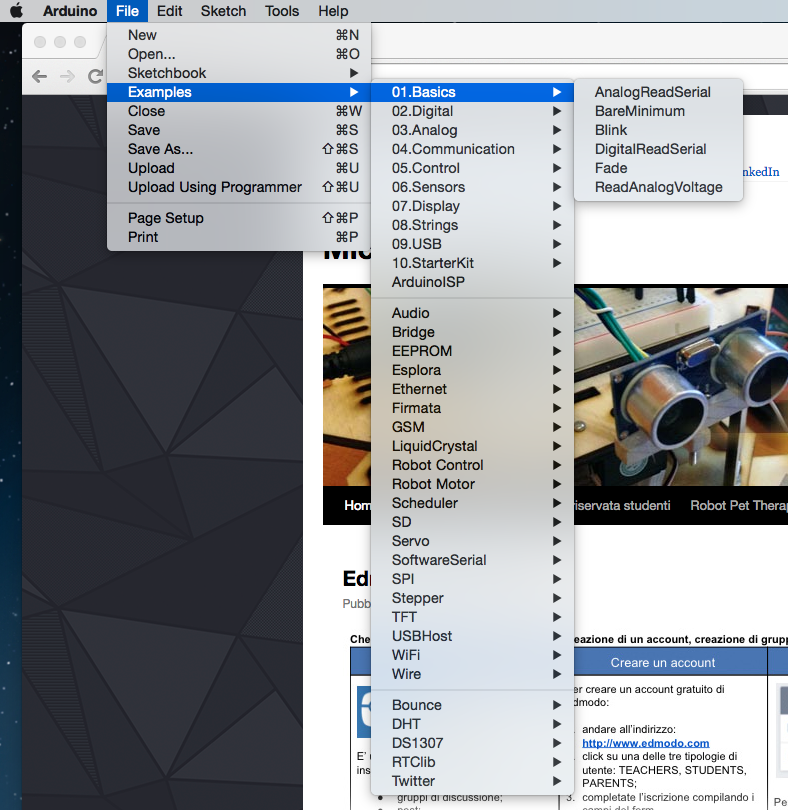 Primo sketch: Blink
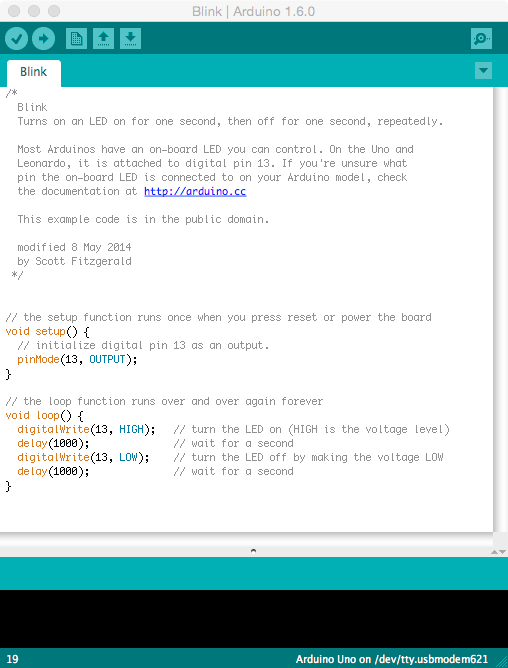 Primo sketch: Blink
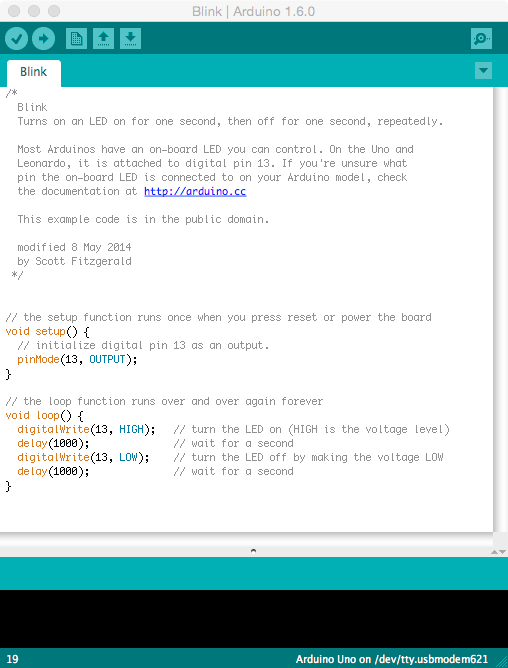 Il collegamento alla porta seriale viene segnalato nella finestra del codice in basso a destra
Primo sketch: Blink
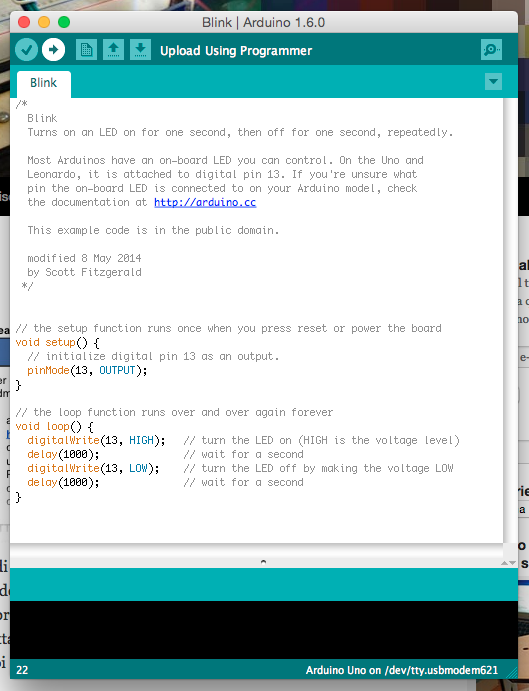 Procedere con il caricamento dello
sketch Blink sulla scheda mediante il
pulsante Upload nella finestra in cui
compare il codice
Primo sketch: Blink
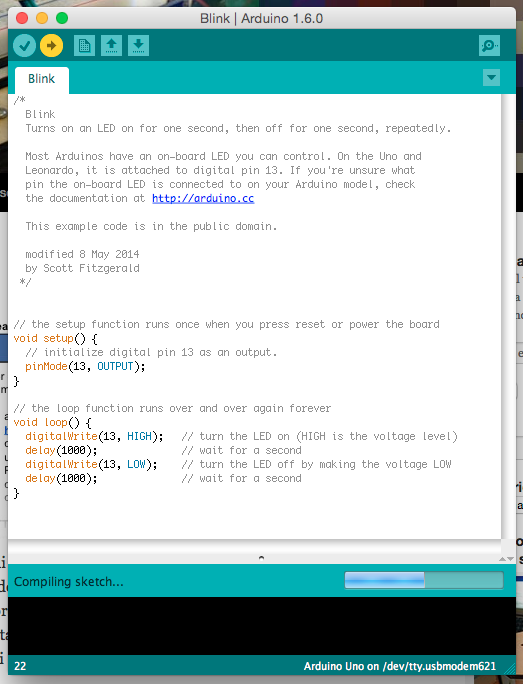 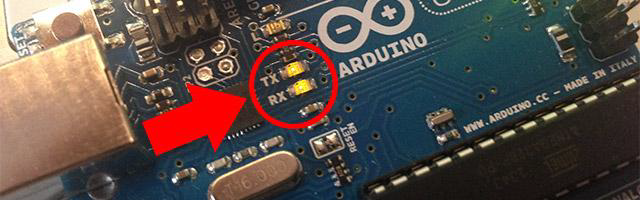 c
Primo sketch: Blink
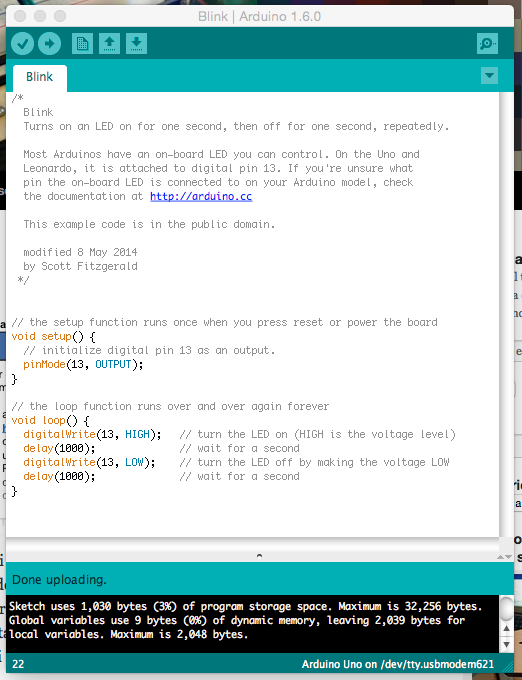 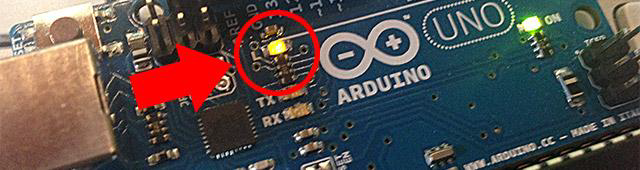 c
Se tutto andrà a buon fine vi verrà restituito il messaggio “Done uploading.” nella staus bar ed il LED L incomincia a lampeggiare
Primo sketch: Blink
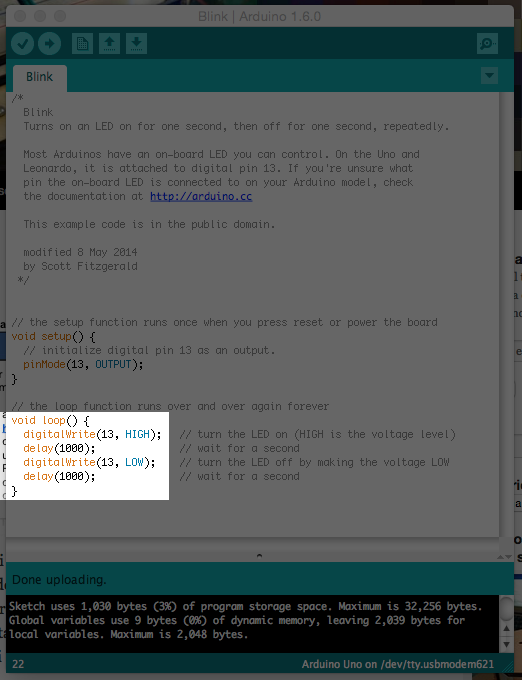 Sulla scheda Arduino, se nuova e mai utilizzata, viene precaricato lo sketch Blink, quindi appena viene collegata la scheda al computer il LED L lampeggia.
Per essere certi che lo sketch è stato caricato sulla scheda provate a variare il numero all’interno del comando delay, ponete il valore 100. Effettuate l’upload dello sketch, al termine dovreste notare
che il LED L lampeggia molto più velocemente.
Introduzione all’uso di Arduino: II Lezione I Parte
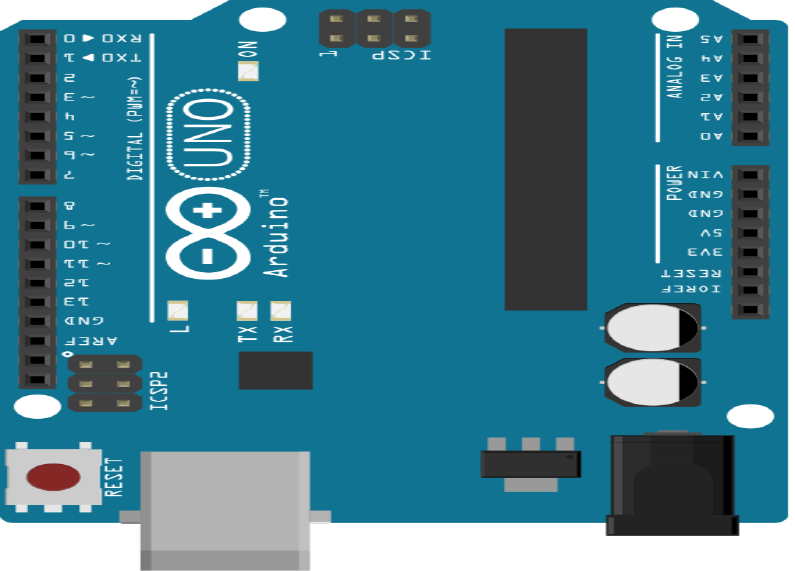 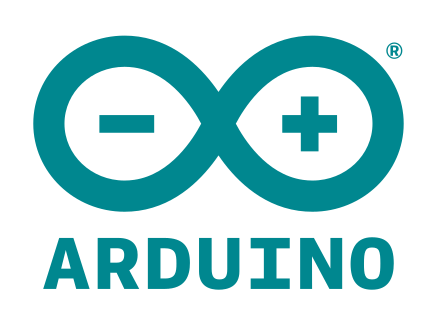 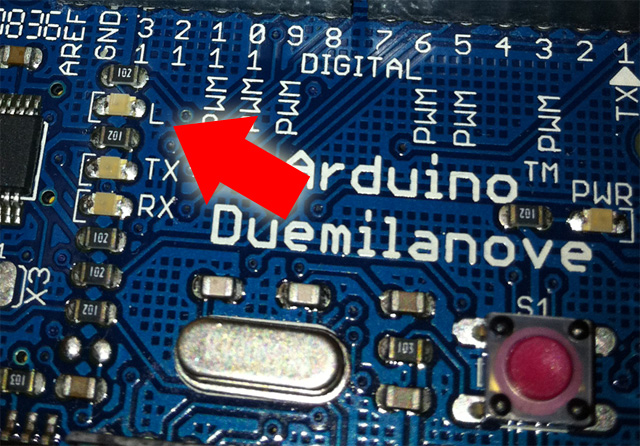 Nella prima lezione abbiamo imparato ad utilizzare il LED presente sulla scheda Arduino.
Oggi impareremo ad utilizzare le uscite digitali
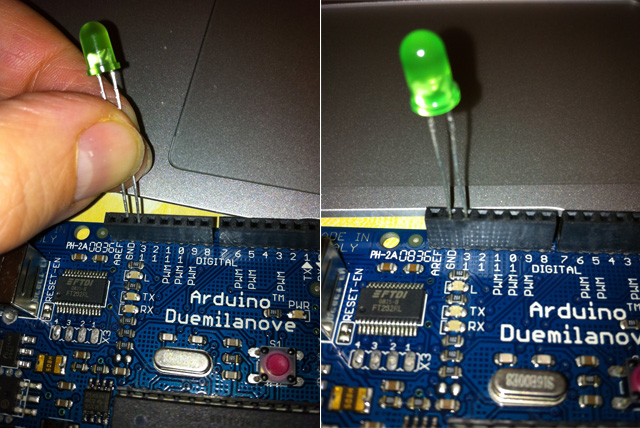 Cercheremo di pilotare un LED esterno
Come mostrato nell’immagine che segue inserite il CATODO del diodo nel foro indicato con GND e l’anodo nel foro indicato con 13.
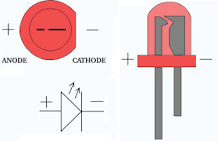 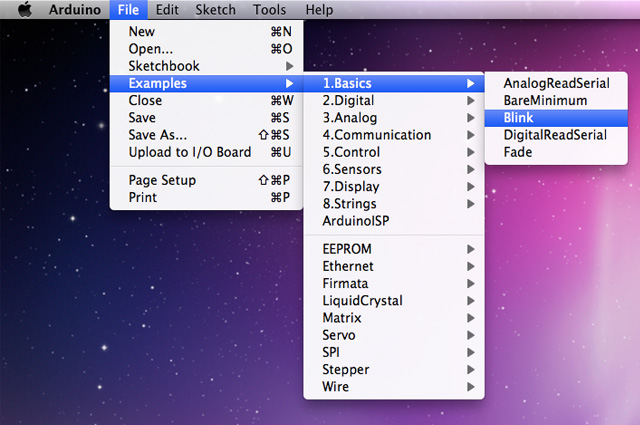 Aprite il programma Arduino se è la prima volta che avviate il programma verrà immediatamente aperto uno sketch vuoto, altrimenti dal menù File > New aprite un nuovo sketch e salvatelo con il nome che desiderate nella cartella in cui volete collezionare i vostri programmi.
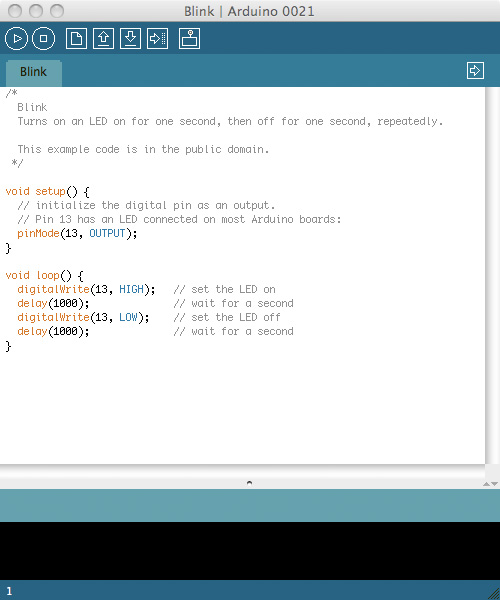 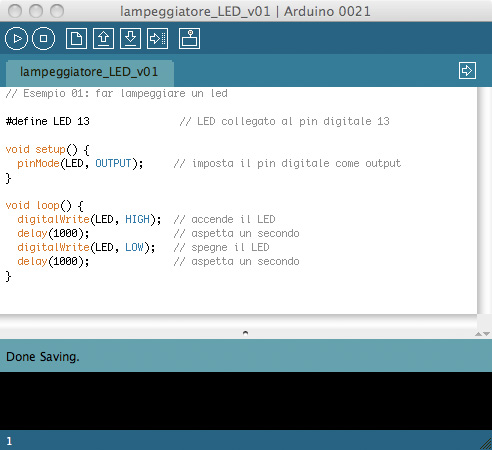 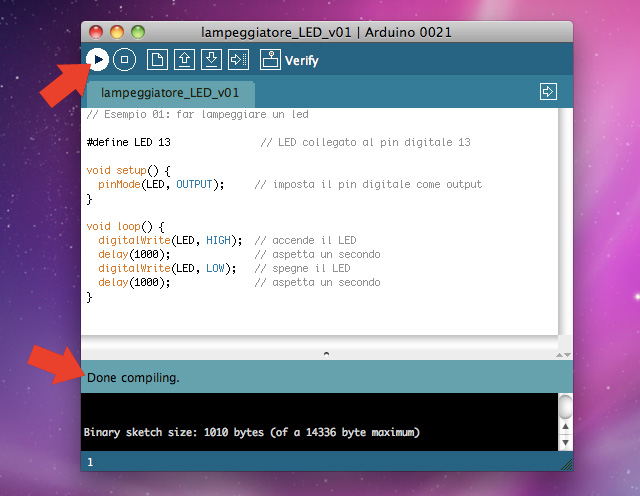 Ora dovete verificare il vostro programma facendo click su “Verify” e se tutto è corretto in basso all’IDE compare il messaggio “Done compiling” ciò indica che l’IDE Arduino ha tradotto il vostro sketch in un programma eseguibile sulla scheda Arduino.
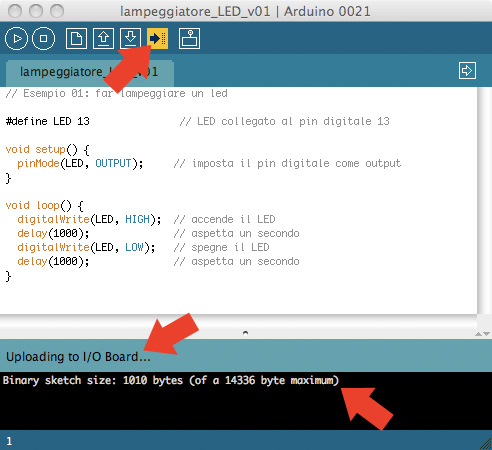 Ora dovete caricare sulla scheda il vostro programma facendo click su “Upload to I/O Board“, in questo modo la scheda interrompe l’esecuzione di ciò che stava eseguendo, carica il nuovo programma in memoria e lo esegue.
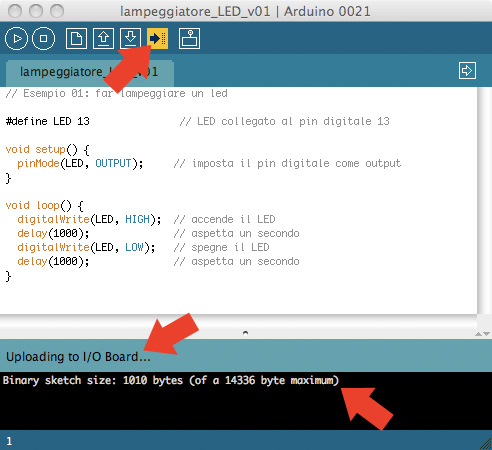 Apparira il messaggio: Uploading to I/O Board… e la dimensione in byte del vostro sketch e alla fine compare il messaggio: “Done uploading” che indica che il trasferimento del programma alla scheda ha avuto termine;
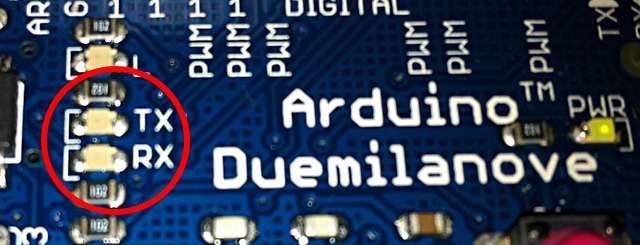 Sulla scheda i led identificati con RX e TX lampeggiano, ogni volta che viene inviato un byte e durante la fase di uploading del programma lampeggiano continuamente.
Analizziamo lo Sketch riga per riga
Cone le due barre “//” indichiamo l’inizio di un commento e il testo che lo segue, in questo caso, identifica il titolo del nostro programma.
// Esempio 01: Far lampeggiare un LED
Molto spesso è importante indicare subito dopo il titolo, la data dell’ultima variazione e il nome dell’autore, in modo che a distanza di tempo possiamo identificare le versioni di sviluppo ed il nome dell’ultimo programmatore che ha eseguito modifiche:
notate che ogni linea di commento deve essere preceduta da “//”
// Esempio 01: Far lampeggiare un LED
// Data ultima modifica 25/02/2023
// Autore : Io
Se volete evitare di scrivere per ogni linea “//” potete far precedere il testo commento dai caratteri “/*” e farlo concludere con i caratteri “*/”
/* Esempio 01: Far lampeggiare un LED
   Data ultima modifica 25/02/2023
   Autore : Io */
# define LED 13                     // LED collegato al pin digitale 13
#define consente di sostituire, in fase di compilazione, all’interno del vostro programma il valore 13 ogni volta che compare la parola LED.
void indica ad Arduino che stiamo dichiarando una funzione di nome setup(), cioè un porzione di codice che esegue un’operazione specifica
void setup()
{
La parentesi graffa aperta indica dove incomincia il codice.
pinMode(LED, OUTPUT); // imposta il pin digitale come output
pinMode è un’istruzione che dice ad Arduino come usare un determinato pin.Tra parentesi tonde vengono specificati gli argomenti che possono essere numeri e lettere.I pin digitali possono essere utilizzati sia come INPUT che come OUTPUT. Nel nostro caso poiché vogliamo far lampeggiare il diodo LED dobbiamo definire il pin di OUTPUT.Le parole INPUT e OUTPUT sono costanti definite, che non variano mai nel linguaggio di Arduino.
La parentesi graffa chiusa indica la fine della funzione setup().
}
void loop()
Indica la sezione di codice principale, il nucleo del vostro programma, che verrà ripetuto all’infinito fino a quando non si spegne la scheda.
L’istruzione digitalWrite possiede due argomenti, il primo definisce il pin, il secondo indica lo stato.digitalWrite è un’istruzione in grado di impostare un pin definito come OUTPUT ad un valore HIGH o ad un valore LOW, in modo più semplice permette di accendere o spegnere un led connesso al pin specificato nel primo argomento, nel nostro caso LED.
digitalWrite(LED, HIGH); // accende il LED
Dare a un determinato pin uno stato HIGHT, vuol dire che su di esso viene applicata una tensione di +5 V, mentre se lo stato e LOW vuol dire che sul pin è applicata una tensione di 0V.
delay() è un’istruzione molto semplice che non fa altro che interrompere per un determinato tempo l’esecuzione del programma.L’istruzione ha un solo argomento numerico che indica il numero di millisecondi di attesa.Nel nostro caso con “delay(1000)” diciamo che il programma deve bloccarsi per 1000 millisecondi ovvero 1 secondo.
delay(1000); // aspetta un secondo
digitalWrite(LED, HIGH); // accende il LED 
delay(1000); // aspetta un secondo
Diciamo ad Arduino di accendere il diodo led sul pin 13 per 1 secondo.
digitalWrite(LED, LOW); // spegne il LED
Ordiniamo al led sul pin 13 di spegnersi
Tiene spento il diodo connesso al pin 13 per 1 secondo.
delay(1000); // aspetta un secondo
Prova da solo
variate il tempo di accensione e spegnimento, con tempi uguali di accensione e spegnimento

variate il tempo di accensione e spegnimento, con tempi diversi di accensione e spegnimento

provate ad eseguire il programma con tempi inferiori ai 500 millisecondi, cosa succede?
Introduzione all’uso di Arduino: II Lezione II Parte
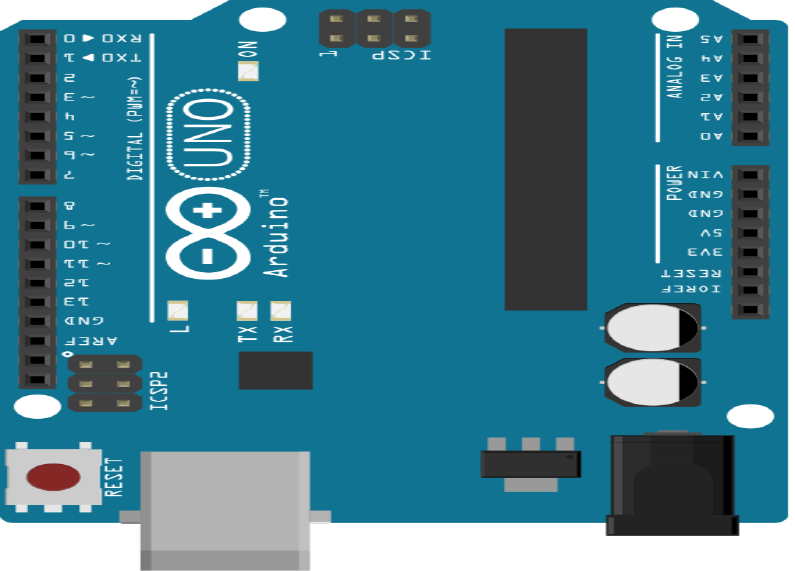 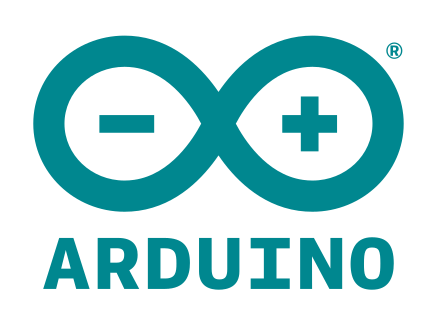 Misuriamo la temperatura
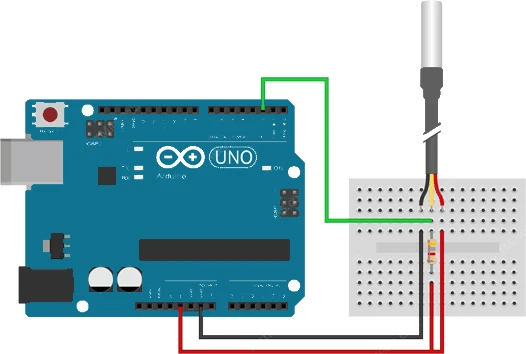 1 breadboard
1 Sensore di temperatura
1 resistenza da 4.7 K Ohm
 filo elettrico per breadboard
 Arduino
BREADBOARD, COS'È E COME FUNZIONA
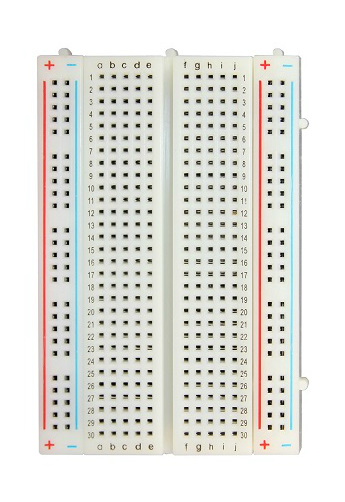 La breadboard è un componente fondamentale per costruire e prototipare i tuoi circuiti perché non c`è bisogno di saldare nulla, è una specie di LEGO in forma elettronica. Le righe orizontali e verticali della breadboard portano l`elettricità attraverso sottili connettori metallici sotto la plastica forata.
Avvertenze:
 Non utilizzare la breadboard con circuiti ad alta tensione: la prima cosa da evitare è sicuramente quella di collegare nei fori direttamente la presa di corrente di casa, per evitare che ci ritroviamo con un bel foro bruciacchiato o nei casi peggiori la casa bruciata. 
Non utilizzare la breadboard con circuiti ad alta frequenza: con circuiti ad alta frequenza (superiore 10 MHz) è consigliato utilizzare metodi alternativi.
DS18B20 1-wire Temperature Sensor
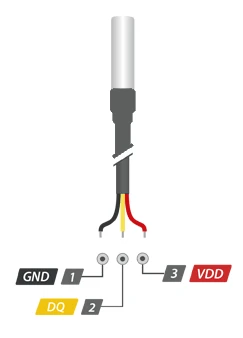 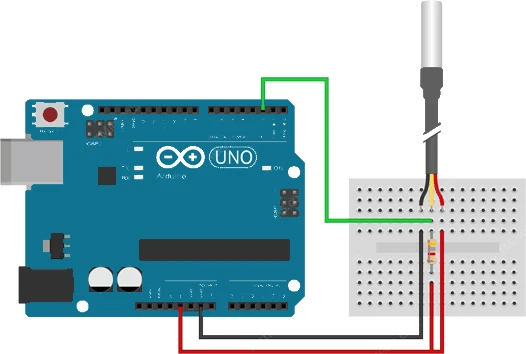 Sketch
#include <DallasTemperature.h>
#include <OneWire.h> 

#define ONE_WIRE_BUS 2

OneWire oneWire(ONE_WIRE_BUS);    


DallasTemperature sensors(&oneWire);

void setup(void)
{
  sensors.begin();    
  Serial.begin(9600);
}
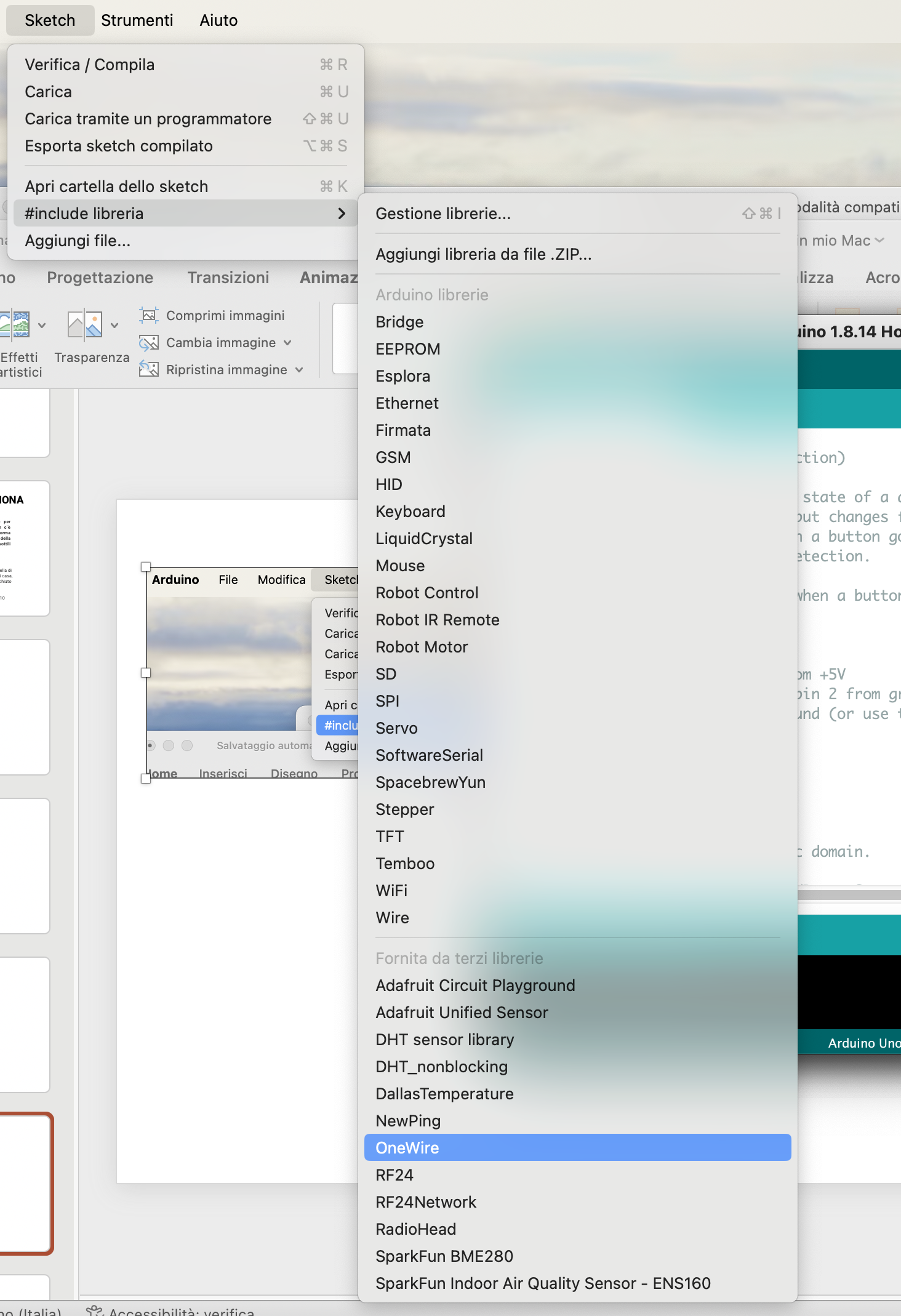 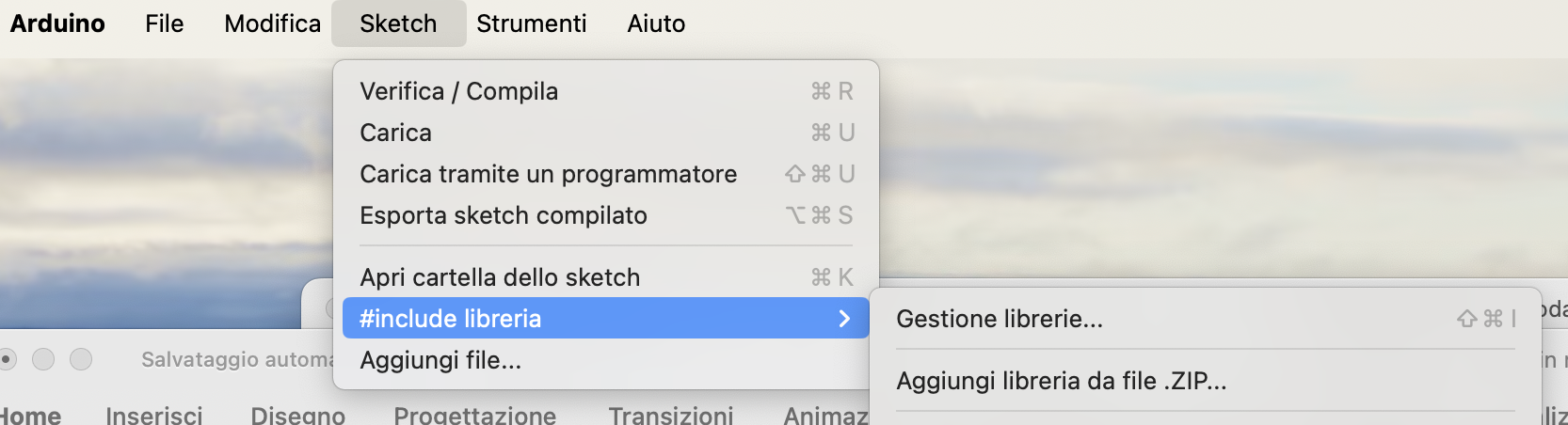 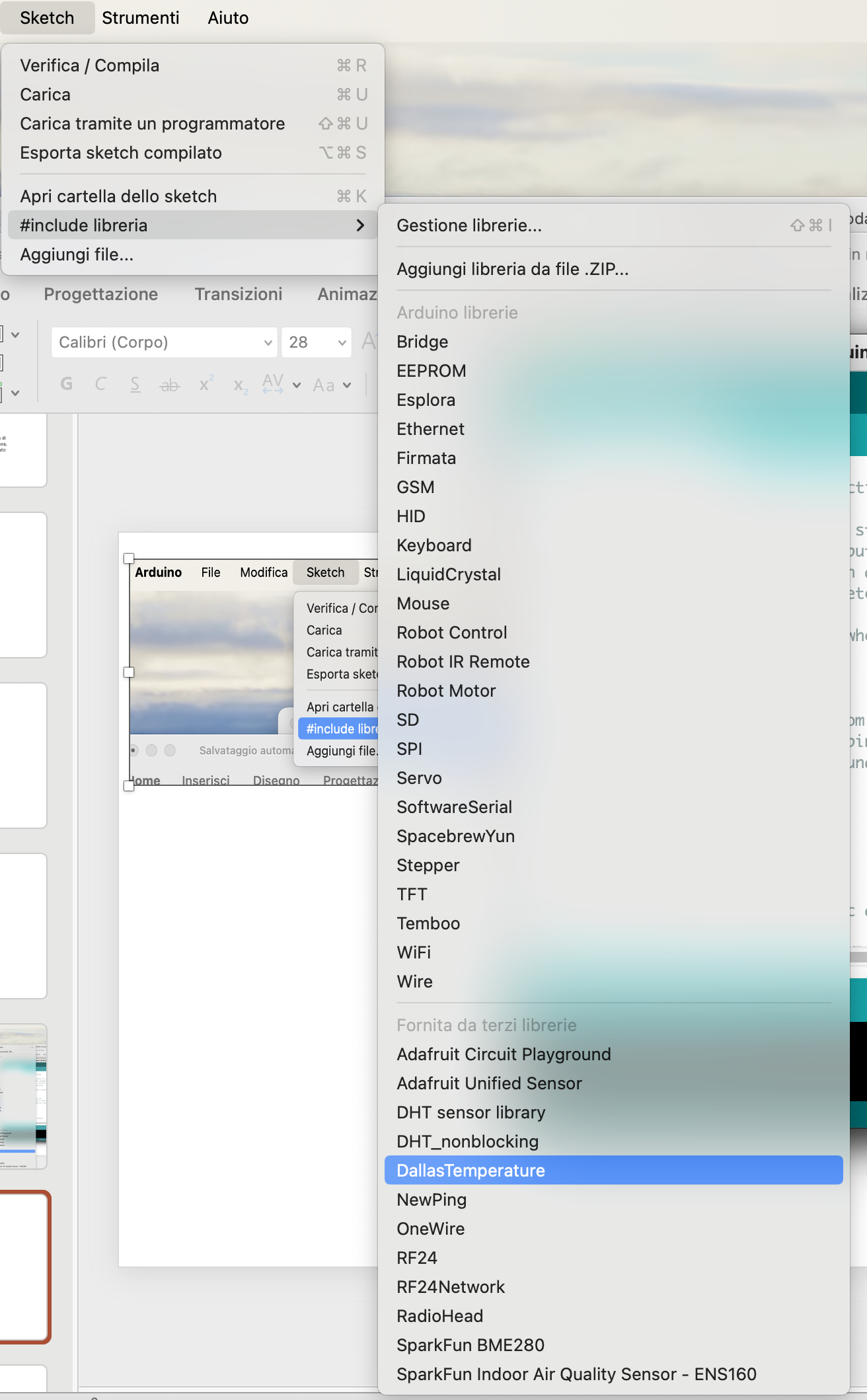 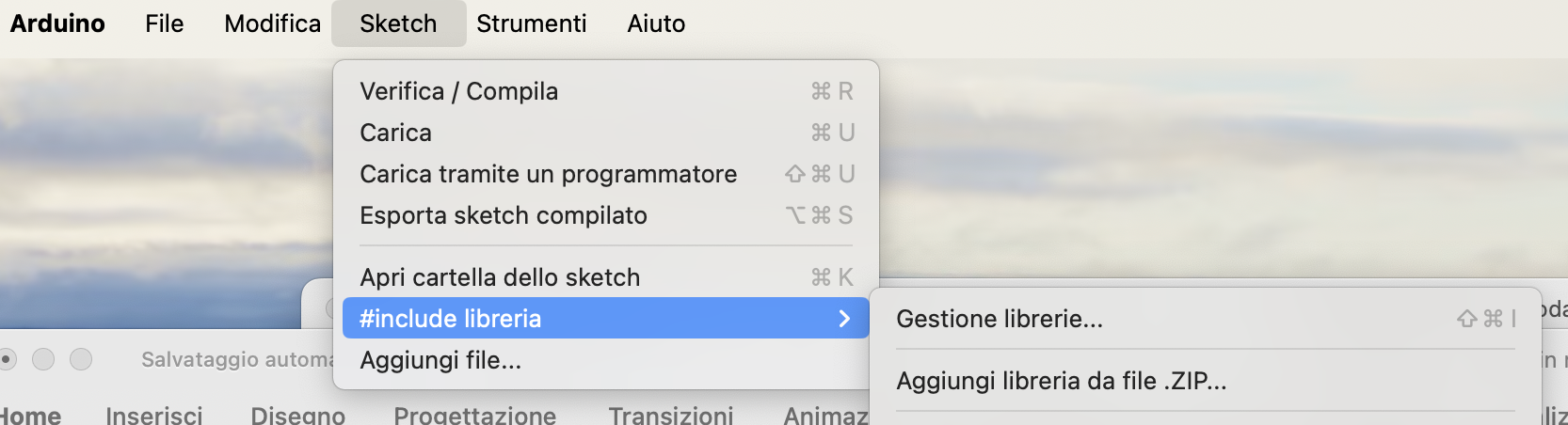 Sketch
#include <DallasTemperature.h>
#include <OneWire.h> 

#define ONE_WIRE_BUS 2

OneWire oneWire(ONE_WIRE_BUS);    


DallasTemperature sensors(&oneWire);

void setup(void)
{
  sensors.begin();    
  Serial.begin(9600);
}
void loop(void)
{ 
  sensors.requestTemperatures(); 

  Serial.print("Temperature: ");
  Serial.print(sensors.getTempCByIndex(0));
 // Serial.print((char)176);
 //Serial.print("C  |  ");
  Serial.print(" , ");
  Serial.println((sensors.getTempCByIndex(0) * 9.0) / 5.0 + 32.0);
 // Serial.print((char)176);
 //Serial.println("F");
  delay(500);
}